Figure 1 Proposed thiopurine metabolism. AZA, azathioprine; 6-MP, 6-mercaptopurine; 6-MMP, 6-methylmercaptopurine; ...
J Crohns Colitis, Volume 6, Issue 6, July 2012, Pages 698–707, https://doi.org/10.1016/j.crohns.2011.12.003
The content of this slide may be subject to copyright: please see the slide notes for details.
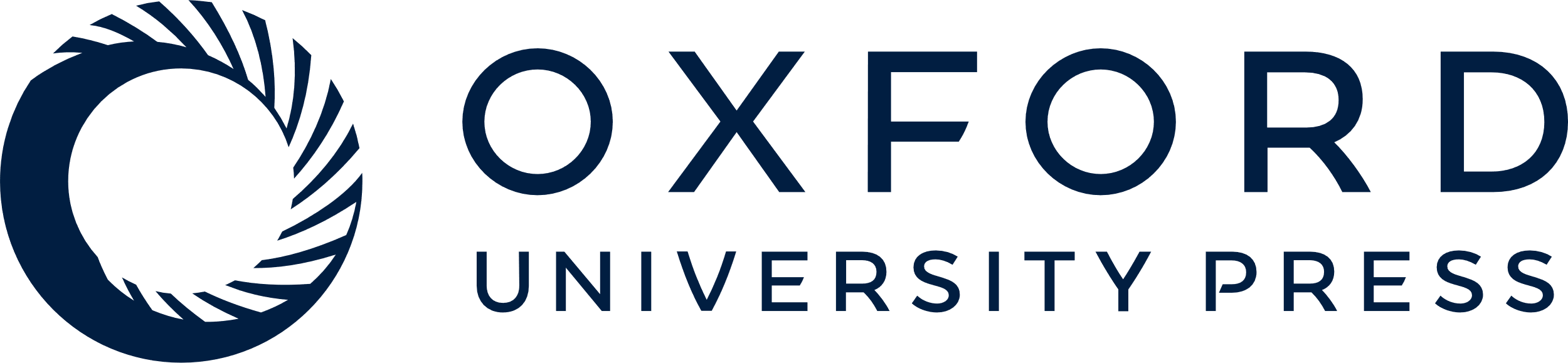 [Speaker Notes: Figure 1 Proposed thiopurine metabolism. AZA, azathioprine; 6-MP, 6-mercaptopurine; 6-MMP, 6-methylmercaptopurine; 8-OHMP, 8-hydroxy-6-mercaptopurine; 6-TUA, 6-thiouric acid; 6-MTIMP, 6-methylthioinosine monophosphate; 6-MTIDP, 6-methylthioinosine diphosphate; 6-MTITP, 6-methylthioinosine triphosphate; 6-TIMP, 6-thioinosine monophosphate; 6-TIDP, 6-thioinosine diphosphate; 6-TITP, 6-thioinosine triphosphate; 6-TXMP, 6-thioxanthosine monophosphate; 6-TGMP, 6-thioguanine monophosphate; 6-TGDP, 6-thioguanine diphosphate; 6-TGTP, 6-thioguanine triphosphate; 6-MTGMP, 6-methylthioguanine monophosphate; 6-TG, 6-thioguanine; 6-MTG, 6-methylthioguanine; XO, xanthine oxidase; TPMT, thiopurine S-methyl transferase; HPRT, hypoxanthine phosphoribosyl transferase; IMPDH, inosine monophosphate dehydrogenase; GMPS, guanosine monophosphate synthetase; MPK, monophosphate kinase; DPK, diphosphate kinase; ITPase, inosine triphosphate pyrophosphatase; 6-TX, 6-thioxanthine; 8-OHTG, 8-hydroxy-6-thioguanine; GD, guanine deaminase; AO, aldehyde oxidase. PDNS, purine synthesis de novo; DNA, deoxyribonucleic acid. 6-MTIMP, 6-MTIDP and 6-MTITP together form the 6-methylmercaptopurine ribonucleotides (6-MMPR). 6-TGMP, 6-TGDP and 6-TGTP together form the 6-thioguaninenucleotides (6-TGN). Enzymes encoded by genes that are subject to known genetic polymorphisms are circled in gray.


Unless provided in the caption above, the following copyright applies to the content of this slide: © 2011 European Crohn's and Colitis Organisation]